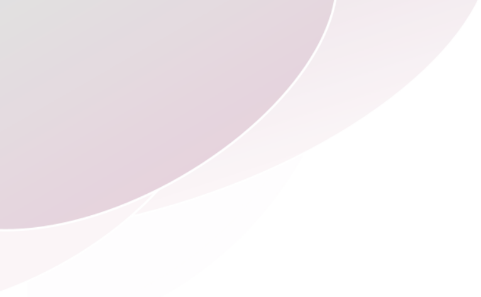 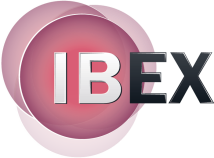 Concepts and technologies for cyber security in power exchanges (IBEX)
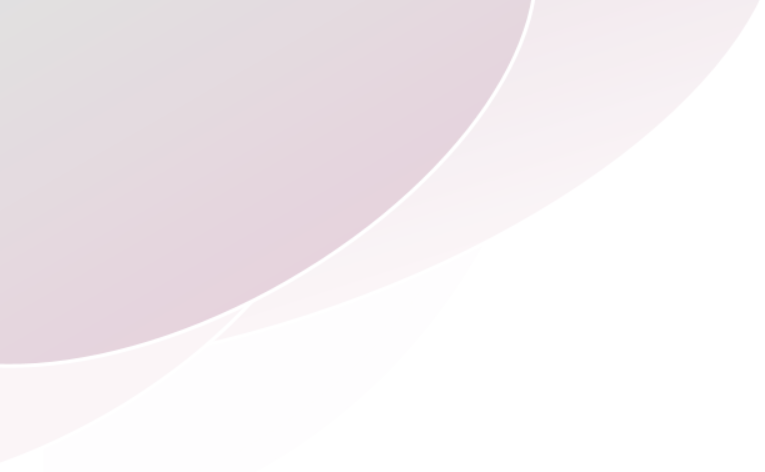 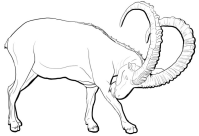 Sofia,
February 11, 2021
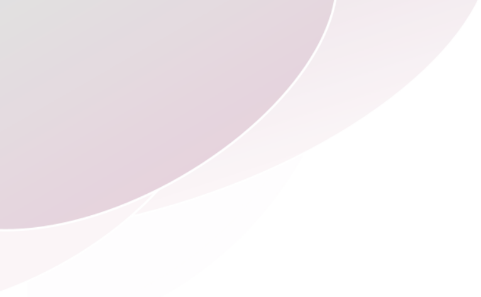 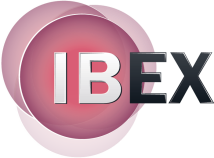 IBEX Ownership Structure
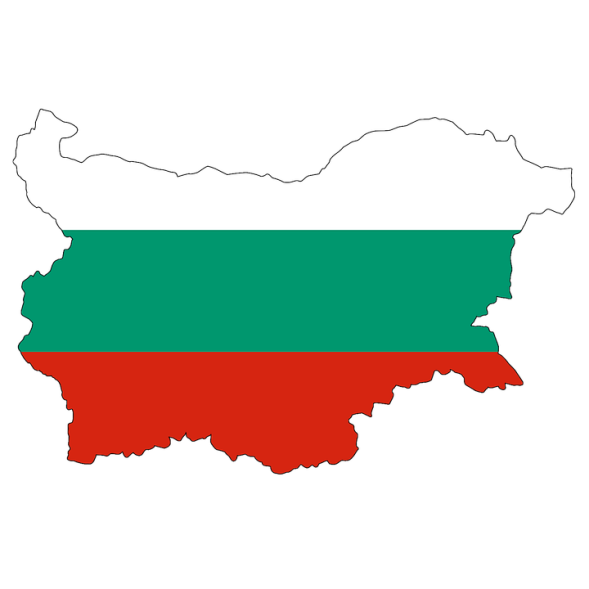 Q1 2018
Q1 2014
MINISTRY OF FINANCE
MINISTRY OF ENERGY
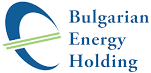 Bulgarian Stock Exchange AD
Bulgarian Energy Holding EAD
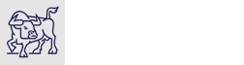 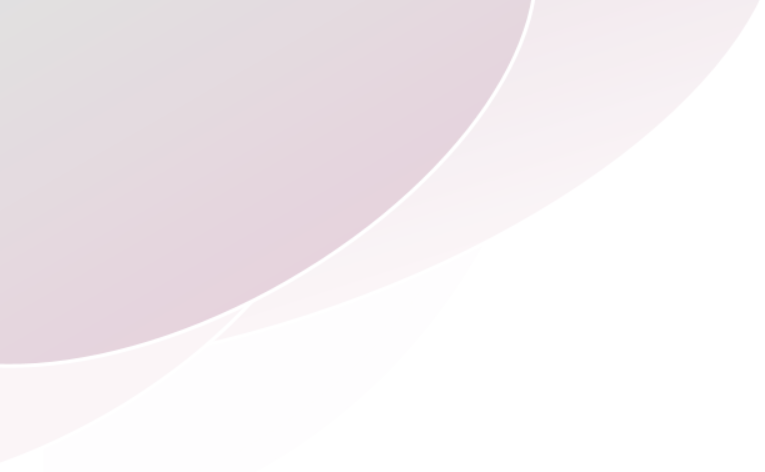 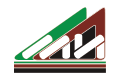 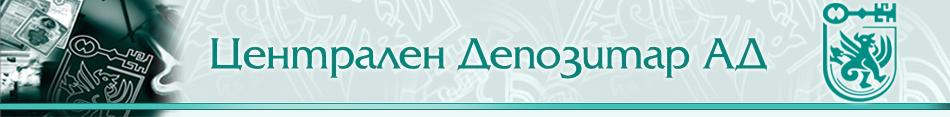 Стратегическо партньорство за БЕХ ЕАД
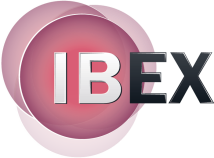 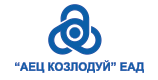 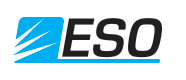 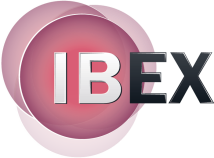 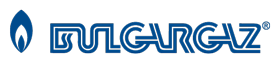 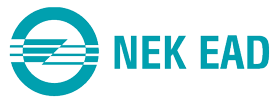 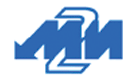 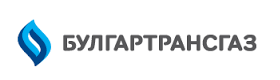 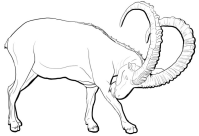 Sofia,
February 11, 2021
IBEX Market Segments
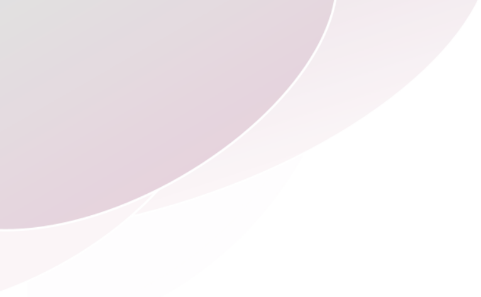 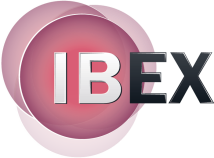 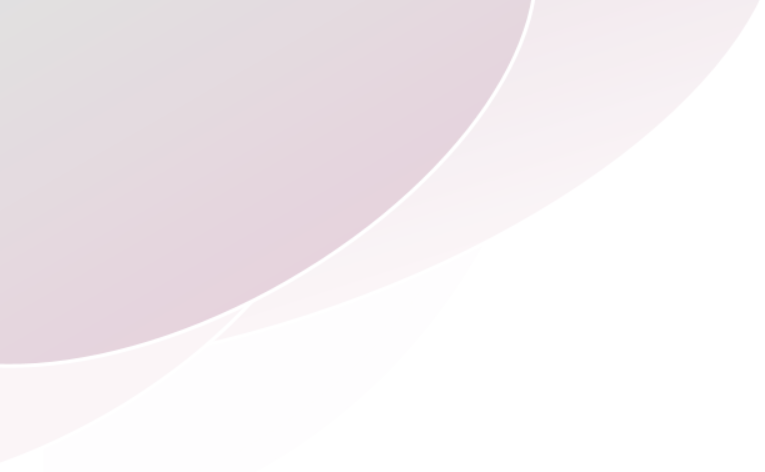 Стратегическо партньорство за БЕХ ЕАД
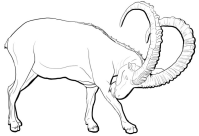 Sofia,
February 11, 2021
IBEX & Market integration
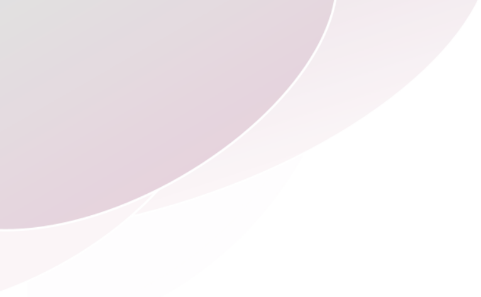 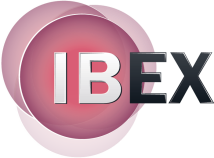 XBID 1st wave 
Go-live 2018, June 14th
PL
XBID 2st wave
Go-live 2019, November 19th
CZ
DAM coupling BG-MK
Expected Go-live Q3 2022
A
HU
DAM integration BG-GR through IBWT 
Italian Borders working table Project
Expected Go-live Q2 2021
SI
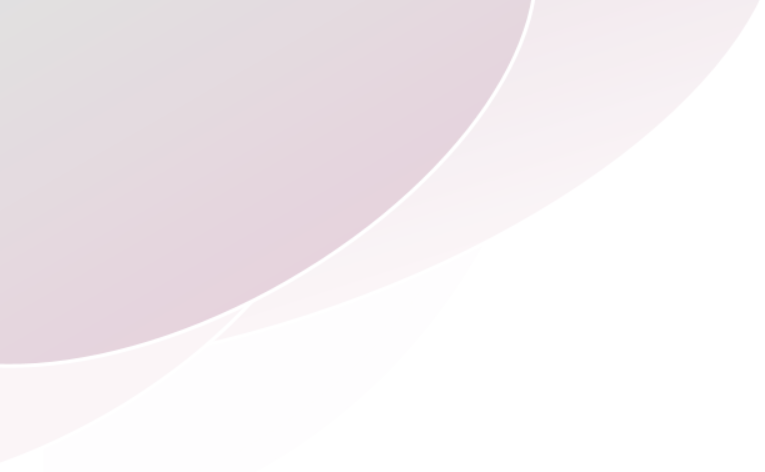 RO
HR
RS
DAM trilateral project HR-RS-BG
Expected Go-live 2022
BG
MK
DAM coupling BG-RO
Expected Go-live Q3 2021
GR
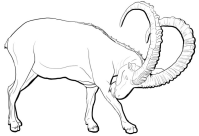 Sofia,
February 11, 2021
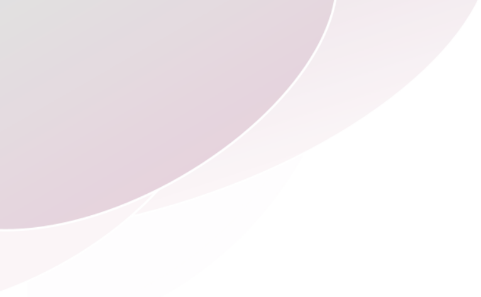 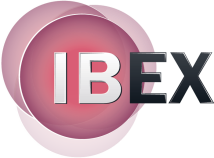 Power exchange cyber security risks
The concept – Dividing risks into 3 possible sources and taking actions to mitigate them:

People – evaluating employees and vendors, ensuring that everyone follows the security practices; employees undergo trainings, and they are the same for everyone – not just the personnel working with critical systems. Suppliers and outside visitors have limited access to the premises and are never left alone in the building.

Processes – in general the power exchanges restrict and document the access to control systems and high-risk interfaces, everyone is required to use unique complex passwords that need to be changed often. Systems support log of activities that is also used to create triage protocols that are designed to systematically identify incidents and assess risk severity.

Technology – the systems that IBEX is using have built-in defenses designed to ensure that only the authorized user/ operator has access to the platform and is not abusing his rights.
       LTS requires 2 factor authentication and API access users are monitored constantly for systems overload.
       All trade activities are recorded and data is backed up.
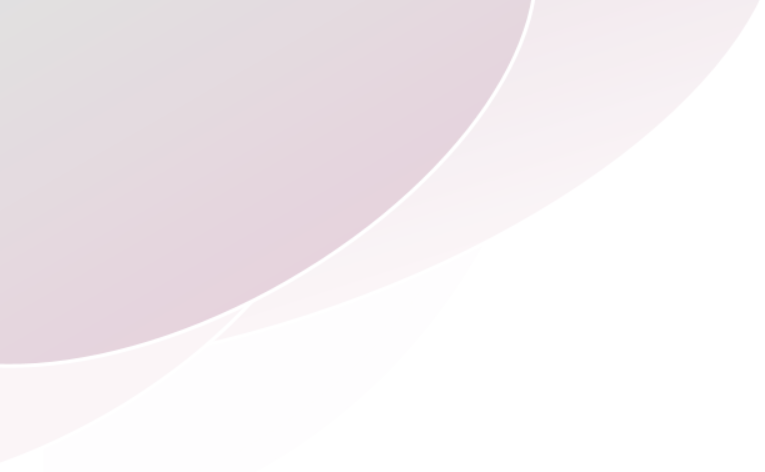 Стратегическо партньорство за БЕХ ЕАД
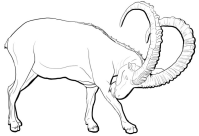 Sofia,
February 11, 2021
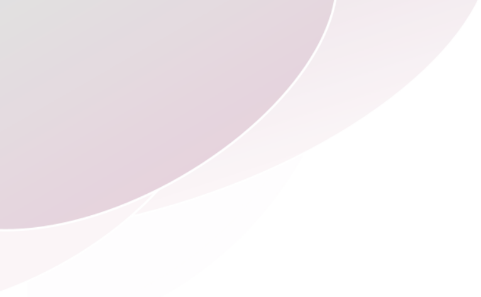 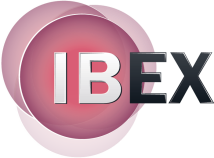 Power exchange cyber security risks
Infrastructure – IBEX’ policy is to outsource when possible and not to store data locally:
General infrastructure (EUPHEMIA servers, XBID servers, Service Providers Data centers) – the critical infrastructure is distributed across several locations in Europe that also have mirrored process in case the main servers fall. Operators of the system are working on rotational scheme. Problems are raised at so called “Incident committee calls” where all the stakeholders participate in order to solve the problem as quickly as possible.

Local infrastructure (LTS, communications with TSO, internal software) – approach of IBEX is to automate the process as much as possible and limit operator interaction to minimum, so that the operators can concentrate on critical system activities.


Users – users are also given API possibilities in order to automate ordering process; 2 factor authentication    has evolved from using Token devices (Digipass) to mobile applications, which greatly reduced operator involvement, now users can reset passwords on their own and receive security codes via 3 different channels
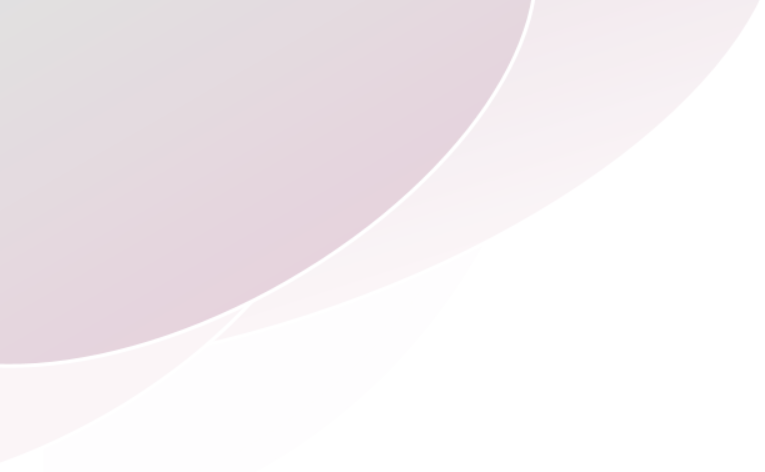 Стратегическо партньорство за БЕХ ЕАД
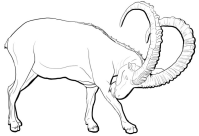 Sofia,
February 11, 2021
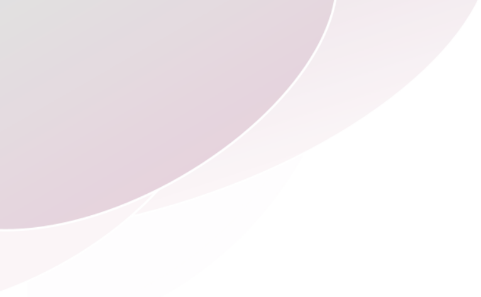 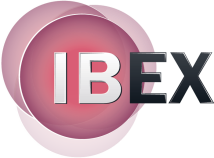 Thank you for your attention!
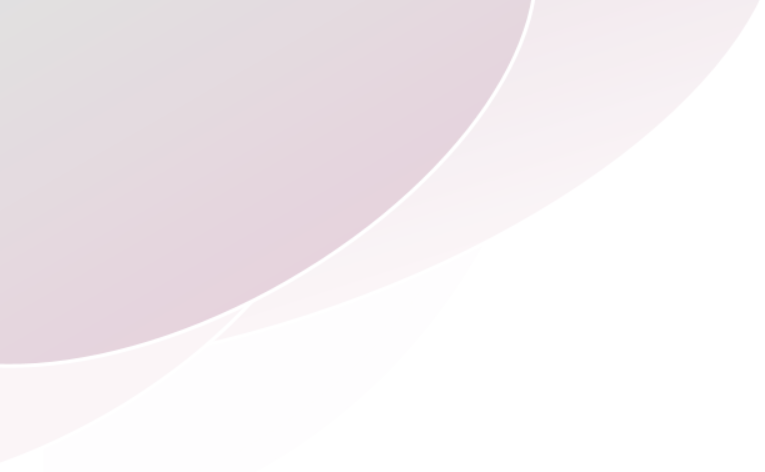 http://www.ibex.bg
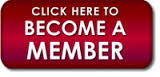 Стратегическо партньорство за БЕХ ЕАД
Antony Zhelyazkov
Business Development Expert
IBEX EAD
www.ibex.bg
azhelyazkov@ibex.bg
application@ibex.bg
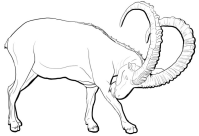 Sofia,
February 11, 2021